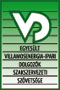 TÁMOP -2.5.3.A-13/1-2013-0025 

Az EVDSZ társadalmi szerepvállalásának szélesítése a Dél-Dunántúli Régióban
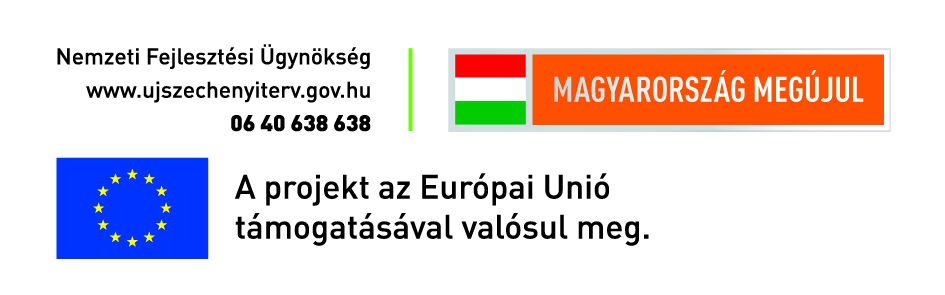 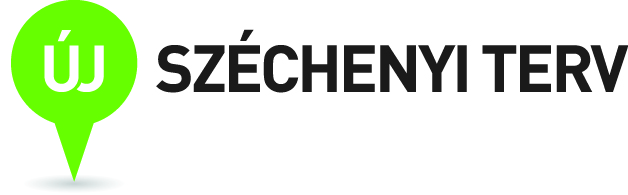 1
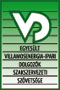 TÁMOP -2.5.3.A-13/1-2013-0025 
Az EVDSZ társadalmi szerepvállalásának szélesítése a Dél-Dunántúli Régióban
Munkavállalói részvétel a Gazdasági Társaságok vezetésében
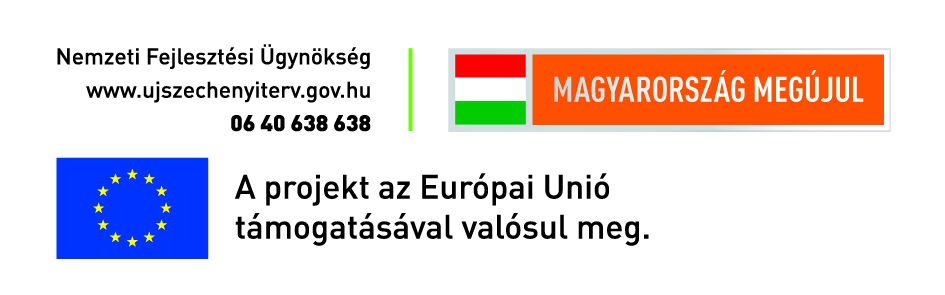 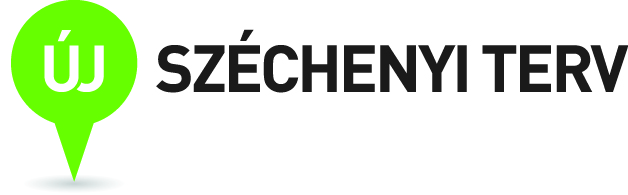 2
[Speaker Notes: Munkavállalói részvétel a Gazdasági Társaságok vezetésében]
Tulajdonosi ellenőrzés (Ptk. 3.26 – 3.28)
A  tagok vagy az alapítók a létesítő okiratban dönthetnek a felügyelőbizottság létrehozásáról.
 Legalább 3 főből kell állnia.
Feladata: - az ügyvezetés ellenőrzése a jogi személy érdekeinek megóvása céljából.
Ki lehet FB. tag?
 az a nagykorú személy, akinek cselekvőképességét az adott tevékenység körében nem korlátozták. 
Ki nem lehet FB. tag?
 akivel szemben a vezető tisztségviselőkre vonatkozó kizáró ok áll fenn
 akinek a hozzátartozója a jogi személy vezető tisztségviselője
3
Tulajdonosi ellenőrzés /általános előírások/
Az FB tag:
 személyesen köteles részt venni
 az ügyvezetéstől független
 az ügyvezetés által nem utasítható
Az FB tagság keletkezése:
 a létesítő okiratban kell kijelölni (az elsőt)
 a legfőbb döntéshozó szerv választja (a következőket)
 az FB tagsági jogviszony az elfogadással jön létre
4
Az FB. működése
A felügyelőbizottság köteles:  a legfőbb döntéshozó szerve elé kerülő előterjesztéseket megvizsgálni, és ezekkel kapcsolatos álláspontját a döntéshozó szerv ülésén ismertetni.
Az FB betekinthet: 
 a jogi személy irataiba
 számviteli nyilvántartásaiba
 könyveibe
Felvilágosítást kérhet:
 a vezető tisztségviselőktől
 a jogi személy munkavállalóitól
5
Az FB. működése
Az FB megvizsgálhatja és szakértővel megvizsgáltathatja:
 a jogi személy fizetési számláját, 
pénztárát, 
értékpapír- és áruállományát, valamint 
szerződéseit 
Határozat hozatal: a jelenlévő tagok szótöbbségével
Felelősség: A felügyelőbizottsági tagok az ellenőrzési kötelezettségük elmulasztásával vagy nem megfelelő teljesítésével a jogi személynek okozott károkért a szerződésszegéssel okozott kárért való felelősség szabályai szerint felelnek
6
FB. A GAZDASÁGI TÁRSASÁGOKBAN
Kötelező felügyelőbizottság létrehozása, ha: (3:119 §)
 a társaság teljes munkaidőben foglalkoztatott munkavállalóinak száma éves átlagban a kétszáz főt meghaladja, és
 az üzemi tanács nem mondott le a felügyelőbizottságban való munkavállalói részvételről.
A létesítő okirat a felügyelőbizottságban való munkavállalói részvételt legfeljebb öt évre, az üzemi tanács hozzájárulásával zárhatja ki. A létesítő okirat ettől eltérő rendelkezése semmis./3:124 § (2)/
Zártkörűen működő részvénytársaságnál (3:290 §), ha a szavazati jogok legalább öt százalékával együttesen rendelkező részvényesek ezt kérik,
7
FB. A GAZDASÁGI TÁRSASÁGOKBAN
A felügyelőbizottság jogköre: /3:120 §/
 szakértő igénybevételét az ügyvezetés köteles teljesíteni
 a beszámolóról a társaság legfőbb szerve a felügyelőbizottság írásbeli jelentésének birtokában dönthet.
 Ha az ügyvezetés tevékenysége jogszabályba vagy a létesítő okiratba ütközik, ellentétes a társaság legfőbb szerve határozataival vagy egyébként sérti a gazdasági társaság érdekeit, a felügyelőbizottság jogosult összehívni a társaság legfőbb szervének ülését.
8
FB. A GAZDASÁGI TÁRSASÁGOKBAN
A felügyelőbizottság három tagból áll. Ha a társaságnál kötelező felügyelőbizottság létrehozása vagy ügydöntő felügyelőbizottság működik, semmis a létesítő okirat azon rendelkezése, amely háromnál kevesebb tagú felügyelőbizottság felállítását írja elő. (lehet kevesebb vagy több is?) /3:121 §/
A felügyelőbizottság testületként működik!
Az egyes ellenőrzési feladatok elvégzésével bármely tagját megbízhatja, és az ellenőrzési feladatokat megoszthatja tagjai között.
9
FB. A GAZDASÁGI TÁRSASÁGOKBAN
A felügyelőbizottsági tag megbízatása öt évre – ha a társaság ennél rövidebb időtartamra jött létre, erre az időtartamra – szól. (lehet-e rövidebb időt is előírni?)
A felügyelőbizottságnak – a munkavállalói részvétel szabályain alapuló tagságtól eltekintve – nem lehet tagja a társaság munkavállalója. (ezen előírás mire alapszik?)
A felügyelőbizottsági tagsági jogviszonyra a megbízási szerződés szabályait kell megfelelően alkalmazni.
10
FB. A GAZDASÁGI TÁRSASÁGOKBAN
A felügyelőbizottság működése: /3:122 §/
 elnököt saját tagjai közül választ
 határozatképes, ha tagjai legalább kétharmada, de legalább három fő az ülésen jelen van.
 ügyrendjét maga állapítja meg, és azt a gazdasági társaság legfőbb szerve hagyja jóvá.
 Ha a felügyelőbizottság tagjainak száma a létesítő okiratban megállapított szám alá csökken, az ügyvezetés a felügyelőbizottság rendeltetésszerű működésének helyreállítása érdekében köteles összehívni a legfőbb szerv ülését, vagy ülés tartása nélküli határozathozatalt kezdeményezni.
11
Munkavállalói részvétel /3:124 §/
Ha a gazdasági társaság teljes munkaidőben foglalkoztatott munkavállalóinak létszáma éves átlagban a kétszáz főt meghaladja, a felügyelőbizottság egyharmada a munkavállalói küldöttekből áll.

A munkavállalói küldötteket először akkor kell megválasztani, amikor a társaság legfőbb szerve annak az üzleti évnek beszámolóját tárgyalja, amelyben az éves átlagos munkavállalói létszám elérte a kétszáz főt.
12
Munkavállalói részvétel
Jogutódlással létrejött társaság esetén annak nyilvántartásba vételétől kell biztosítani a felügyelőbizottságban a munkavállalói részvételt, ha:
 a társaság munkavállalóinak létszáma a kétszáz főt meghaladja, és
 a munkavállalói részvétel feltételei a jogelőd társaságnál – több jogelőd társaság esetén a társaságok egyikénél – fennálltak.
13
A munkavállalói küldöttek megválasztása és visszahívása /3:125 §/
A munkavállalói küldötteket az üzemi tanács jelöli a munkavállalók sorából a gazdasági társaságnál működő szakszervezetek véleményének figyelembevételével.
 A munkavállalói küldött munkaviszonyának megszűnésével felügyelőbizottsági tagsága is megszűnik.
 Az üzemi tanács által jelölt személyeket a társaság legfőbb szerve köteles a jelölést követő ülésén a felügyelőbizottság tagjává választani, kivéve, ha a jelölttel szemben kizáró ok áll fenn.
14
A jelölés elmaradása – ha a működés egyéb törvényes feltételei fennállnak – a felügyelőbizottság működését nem akadályozza. Ez esetben a munkavállalói küldöttek helyét nem lehet betölteni, de legalább három felügyelőbizottsági tagot ilyenkor is választania kell a legfőbb szervnek.
A munkavállalói küldöttet a társaság legfőbb szerve az üzemi tanács javaslatára hívja vissza. 
Ha a társaság beszámolójának elfogadásakor megállapításra kerül, hogy a munkavállalói létszám az előző üzleti évben kétszáz fő alá csökkent, megszűnik a munkavállalói küldöttek felügyelőbizottságban való részvételi joga.
15
A munkavállalói küldöttek jogai és kötelezettségei /3:126 §/
A munkavállalói küldöttet a felügyelőbizottság többi tagjával azonos jogok és kötelezettségek illetik meg.
Kisebbségi vélemény: - Ha a munkavállalói küldöttek egységes véleménye a felügyelőbizottság többségének álláspontjától eltér, a kisebbségi véleményt a társaság legfőbb szervének legközelebbi ülésén ismertetni kell.
A munkavállalói küldött tájékoztatni köteles a munkavállalókat a felügyelőbizottság tevékenységéről!
Semmis a létesítő okirat olyan rendelkezése, amely a munkavállalói részvétel szabályait a Ptk. szabályokhoz képest a munkavállalókra nézve hátrányosabban határozza meg.
16
Vállalatcsoport!!! /3:58 §/
Ha a nyilvántartásba bejegyzett vállalatcsoport legalább három ellenőrzött tagjában kötelező a munkavállalói részvétel a felügyelőbizottságban, az uralkodó tag legfőbb szerve az érintett üzemi tanácsok erre irányuló kérelme alapján lehetővé teheti, hogy az ellenőrzött tagok felügyelőbizottsága helyett az uralkodó tag felügyelőbizottságában vegyenek részt munkavállalói küldöttek.
17
Vállalatcsoport!!!
Ez esetben az uralkodó tag létesítő okiratában – ha eddig az adott tagnál ilyen nem működött – a felügyelőbizottság létrehozásáról rendelkezni kell. 
A munkavállalói küldöttek jelölési módját ez esetben az uralkodó tag ügyvezetése és az érintett ellenőrzött tagok üzemi tanácsai között létrejött megállapodásban kell szabályozni.
18
A munkavállalói részvétel nem kötelező esete
Ha a felügyelőbizottságban való munkavállalói részvételt a létesítő okirat írja elő, arra  a Ptk. munkavállalói részvételre vonatkozó szabályait megfelelően alkalmazni kell
19
Munkavállalói részvétel az igazgatótanácsban!!! /3:288 §/
Ha a nyilvánosan működő részvénytársaságnál igazgatótanács működik, az igazgatótanácsnak és az üzemi tanácsnak kell megállapodnia a munkavállalói részvételből eredő jogok gyakorlásának módjáról.
A megállapodásra a szerződések általános szabályait kell megfelelően alkalmazni.
20
Ügydöntő felügyelőbizottság /3:123 §/
A létesítő okirat a legfőbb szerv, illetve az ügyvezetés hatáskörébe tartozó egyes döntések meghozatalát, vagy jóváhagyását a felügyelőbizottság hatáskörébe utalhatja.
Ha a létesítő okirat az ügyvezetés hatáskörébe tartozó egyes döntések meghozatalát a felügyelőbizottság előzetes jóváhagyásához köti, és a felügyelőbizottság az ügyvezetés határozati javaslatát nem hagyja jóvá, de az ügyvezetés a javaslatot fenntartja, az ügyvezetés jogosult a társaság legfőbb szervének döntését kérni.
Amennyiben jóváhagyta, úgy a felelősség egyetemleges.
21
FB. Az egyesületek esetében /3:82 §/
Kötelező felügyelőbizottságot létrehozni, ha:
 a tagok több mint fele nem természetes személy, vagy 
ha a tagság létszáma a száz főt meghaladja.

A felügyelőbizottság feladata:
az egyesületi szervek, valamint 
a jogszabályok,
 az alapszabály és 
az egyesületi határozatok végrehajtásának, betartásának ellenőrzése.
22